«Бессмертный полк»Книга памяти, посвящённая героически сражавшимся и погибшим родным и близким в Великой Отечественной войне»
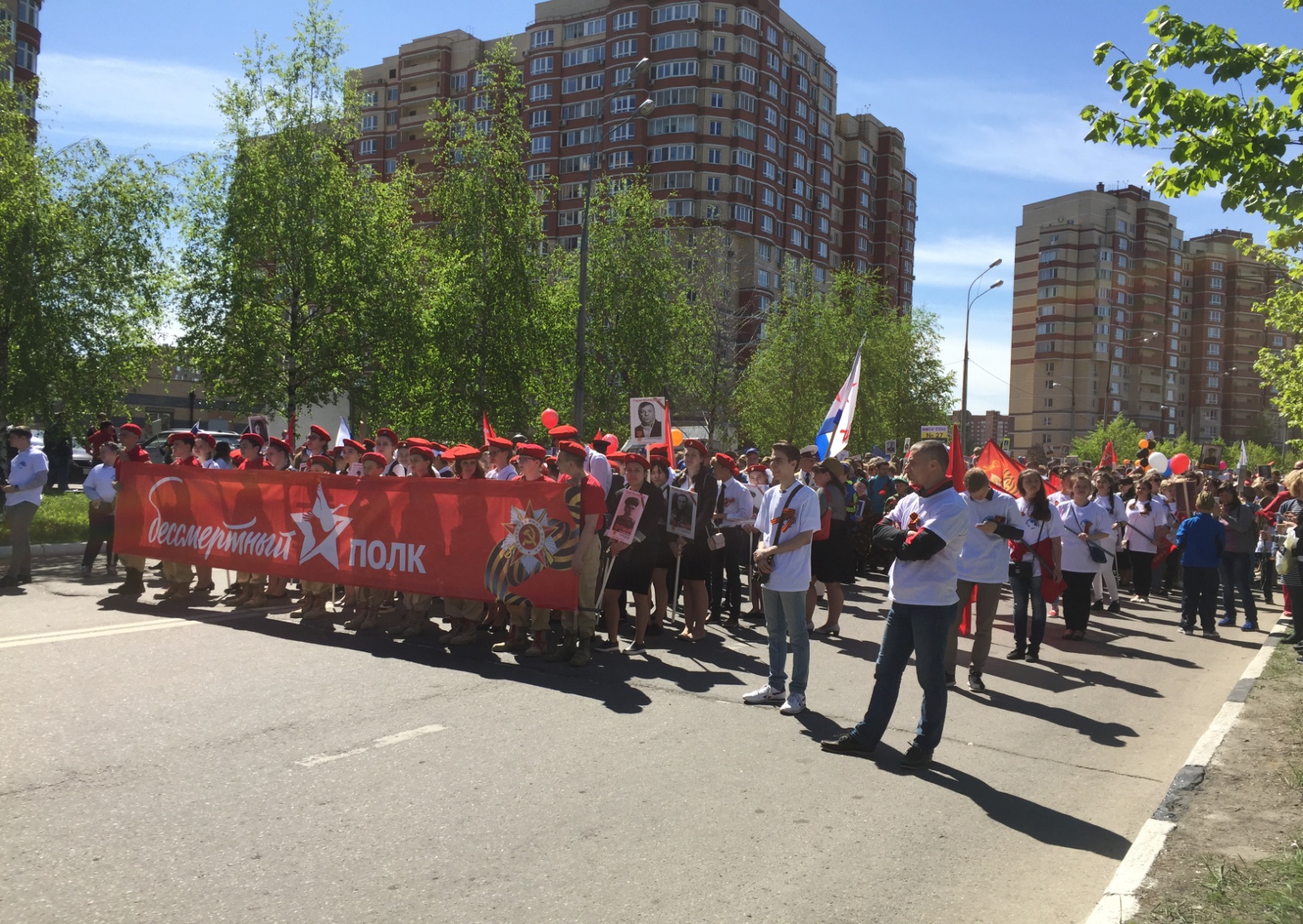 МБДОУ №29 «Улыбка»
«Береги семейные реликвии Великой Отечественной войны: письма твоего деда и прадеда, медали и ордена, фотографии. Это честь и гордость твоего рода.Береги и почитай памятники старины. Истории нашего народа- это твоё духовное богатство. Передай детям, внукам и правнукам предания рода своего, рассказы о подвигах и заслугах своих предков».                                                                                                  В.А. Сухомлинский
Мы победили в войне. И это-огромное счастье. 9 мая 1945 –День Великой всемирно-исторической Победы нашей страны и ее вооружённых сил над фашизмом. В этом 2020 году в мае месяце наша страна будет отмечать Юбилей 75-летие Победы над фашизмом. В связи с этим  наш детский сад работает над проектом под названием: «Знать- чтобы помнить! Помнить-чтобы жить!» Была проведена работа с родителями, с просьбой  принести данные о своих  родных и близких, кто воевал в ВОВ  (фото, копии наград с небольшим рассказом: где родился, где воевал, чем награждён, где погиб и в каком году, кем доводится ребёнку) для того, чтобы оформить книгу памяти «Бессмертный полк».
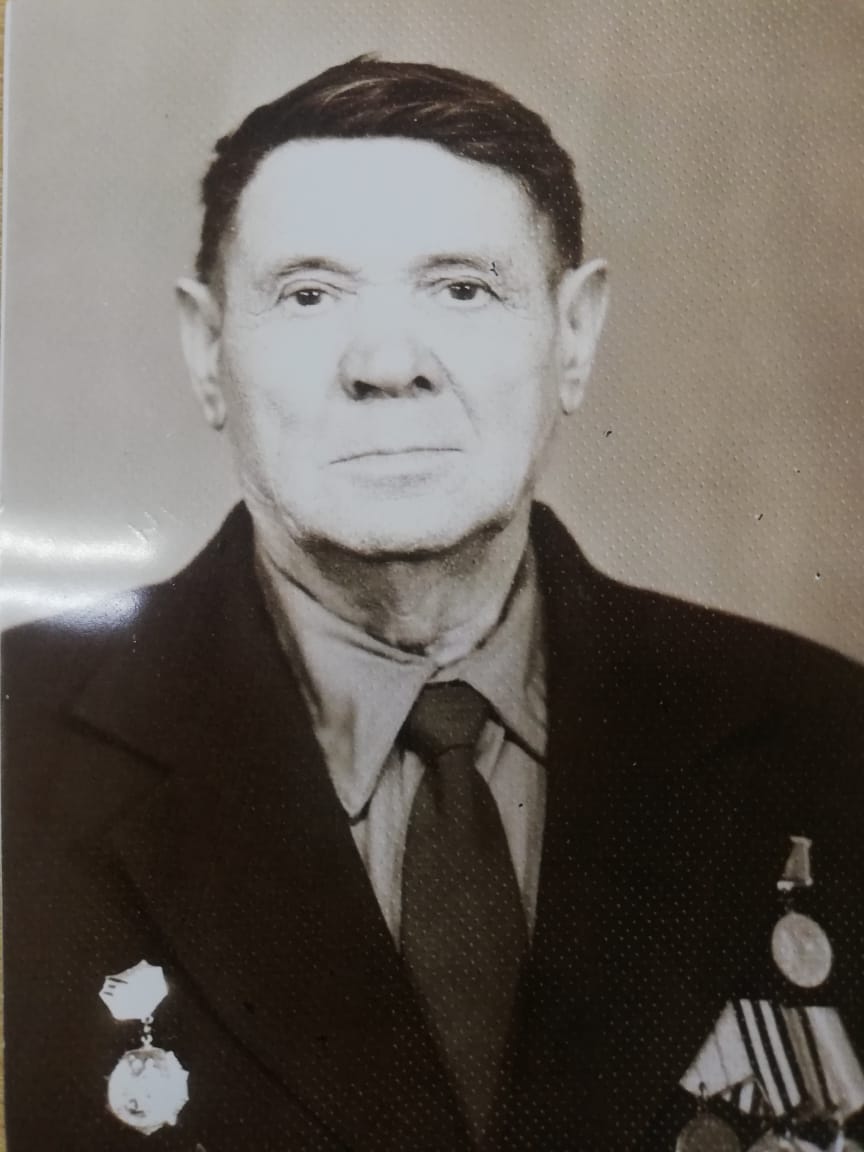 Лопатин Яков Никитович (23.10.1906-08.01.1990)родился в Белгородскойобласти Красногвардейскийрайон, село Ливенка. С началом Великой Отечественной войны был призван на военную службу в артиллерию.В действующей Красной армиис июля 1941 по май 1945 года.Боевой путь: участник Сталинградской битвы (октябрь 1942-март 1943) и битвы на Курской дуге (июль 1943) освобождение города Вены столицы Австрии  (апрель 1945).Награждён: -орден «Красной звезды»;-медаль «За оборону Сталинграда»-медаль «За победу над Германией»-медаль «За взятие Вены».Приходится прадедушкой воспитанницы гр.№ 7 Лапшиной Сони.
Лапшин Борис Тихонович (1921-2008) участник и ветеран Великой Отечественной войны 1941-1945, офицер общевойсковой разведки.Родился и призывался на военную службу в г. Саратове.Дважды был ранен. Прошёл боевой путьфронтового разведчика на должностях от командира взвода до помощника начальника разведки дивизии.  Закончил войну под Кинегсбергом в апреле 1945г.  За участие в боевых действиях награжден правительственныминаградами:-медаль «За боевые заслуги»-орден «Красной звезды»-орден «Отечественной войны второй степени»- орден «Красной звезды»- орден «Красного знамени»-медаль «За победу над Германией»- медаль «За взятие Кенигсберга».Приходится прадедушкой воспитанницы гр.№7 Лапшиной Сони.
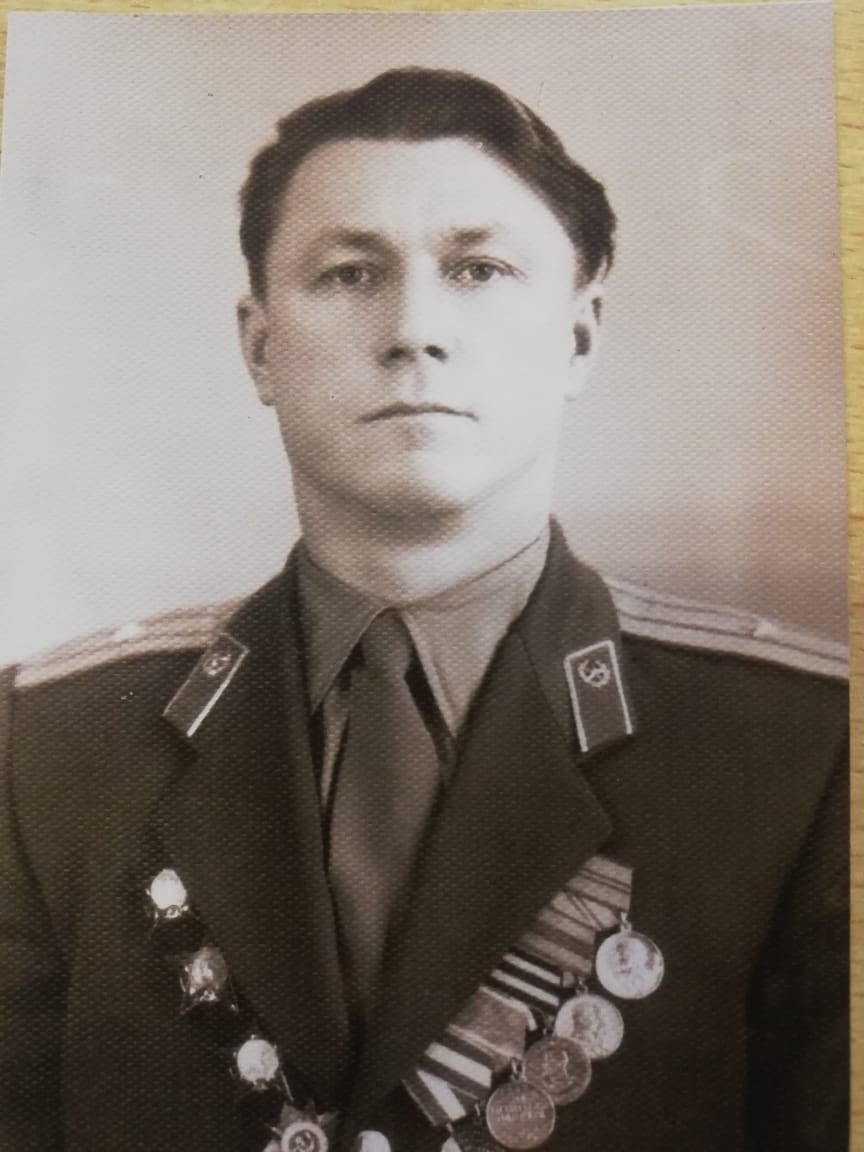 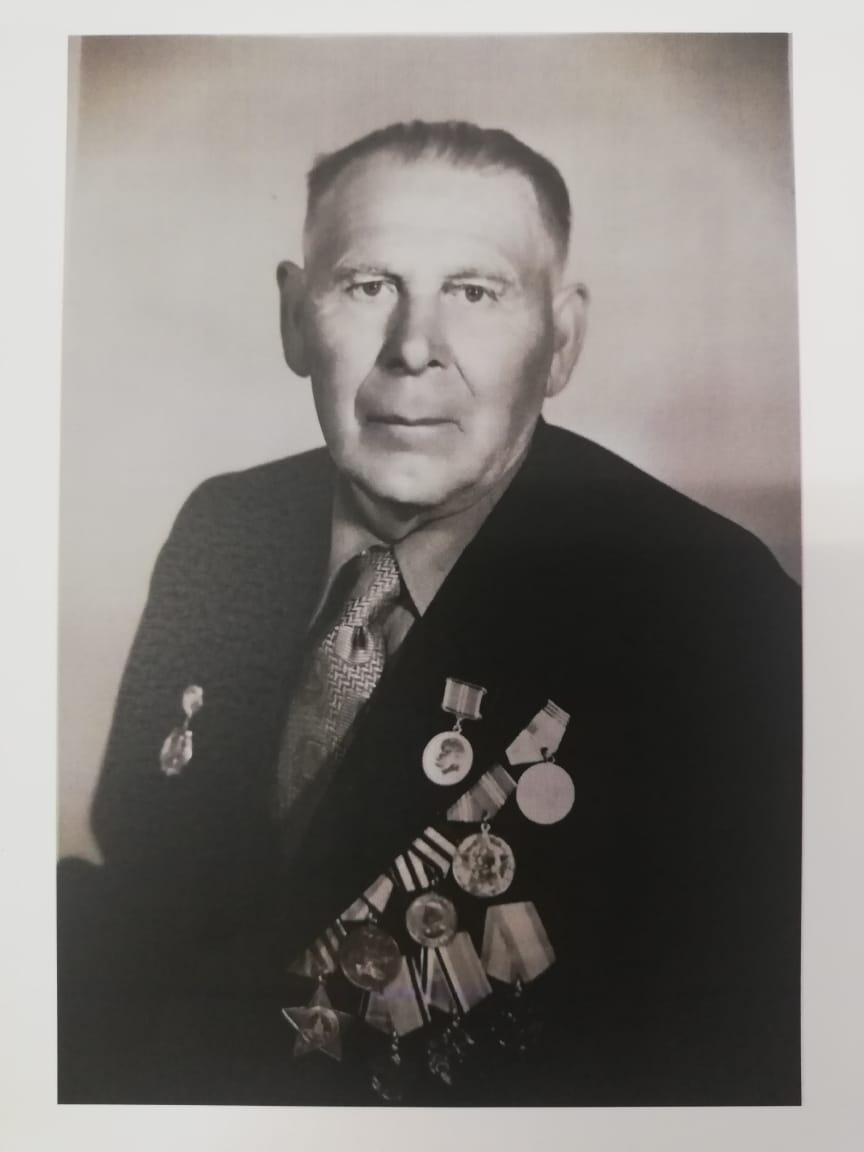 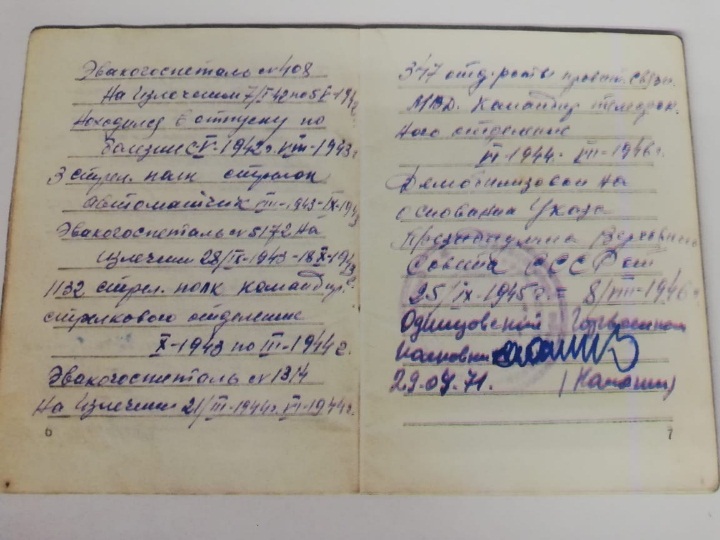 Папов Василий Михайлович 25.04.1911-10.11.1995 Родился в деревне Асаково Звенигородского района Московской области. 25.11.1941  года был призван по мобилизации в Звенигородский РВК.Участие в Великой Отечественнойвойне начал с должности стрелка, с декабря 1941 года, в составе 3 стрелкового полка. За годы войны получил три ранения.Награждён :- орденом «Славы 2-х степеней»демобилизован в июле 1946 г.В послевоенное время был председателем колхоза.Приходится прадедушкойвоспитанницы гр. №8 Леоновой Свете.
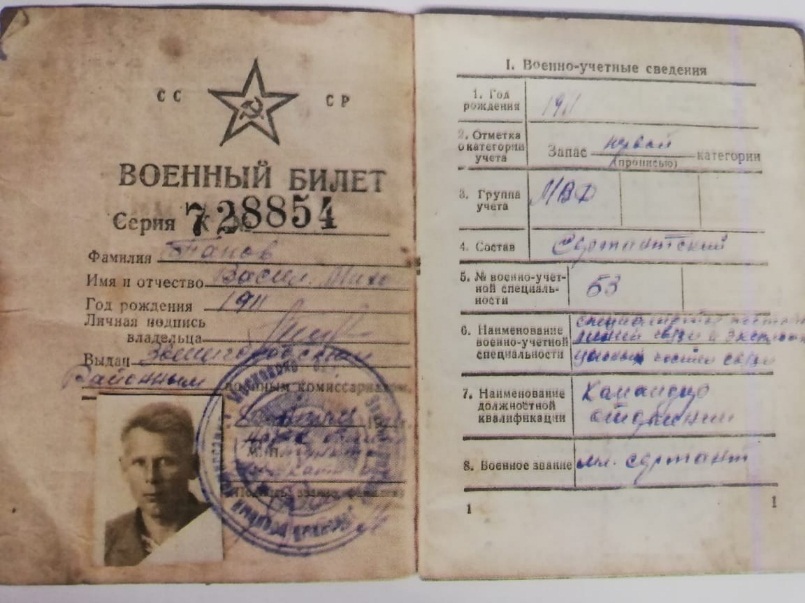 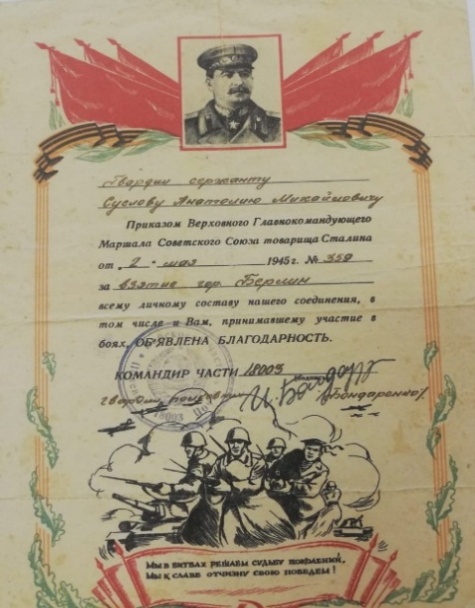 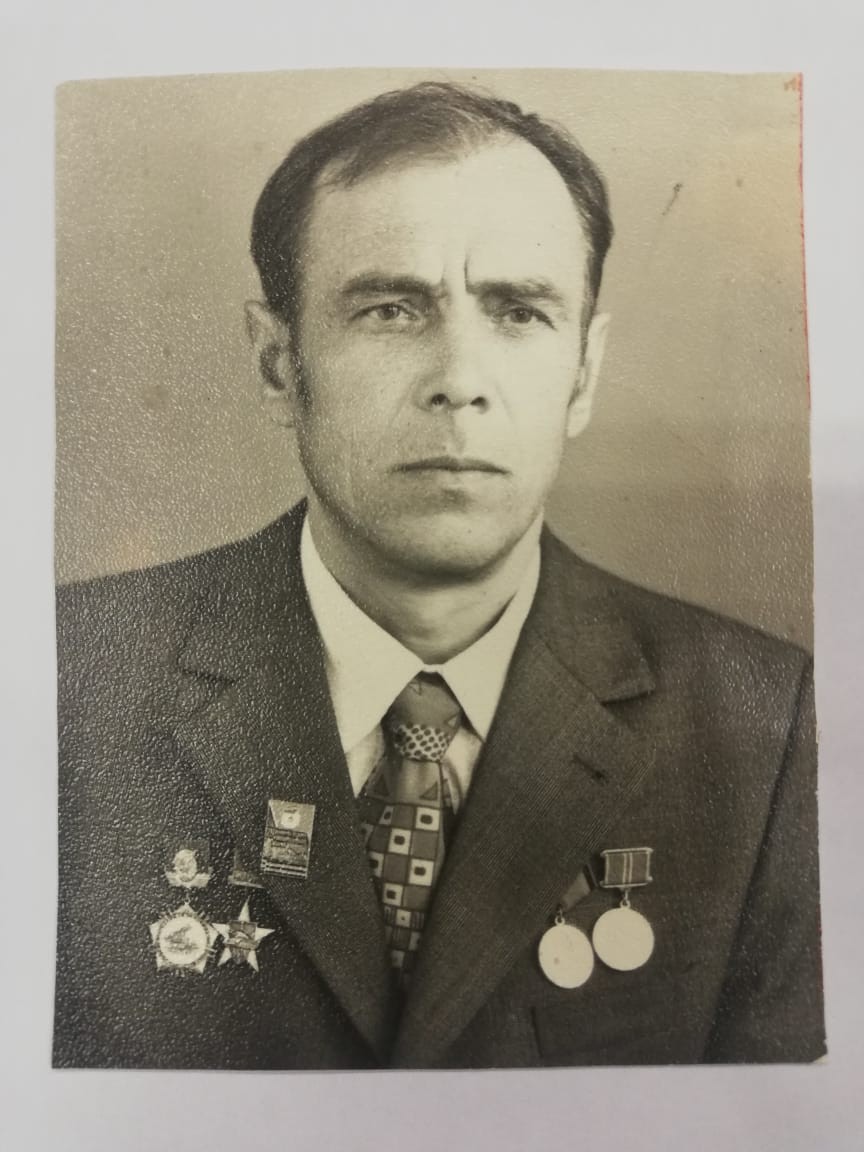 Мой прадедушка Суслов Анатолий Михайлович был на войне не так много, потому что пошёл воевать  совсем молодым в 1944 г.Он был артиллеристом.Главным оружием войны  был миномет, которого боялись фашисты. Назывался  этот миномёт «Катюша».У него есть награды и благодарности.-медаль «За отвагу»-медаль «За взятие Берлина»-медаль «За взятие Берлина»-медаль «За победу над Германией»-орден «Отечественной воны».Приходится прадедушкой  воспитанницы гр.№8 Зиновьевой Эмилии
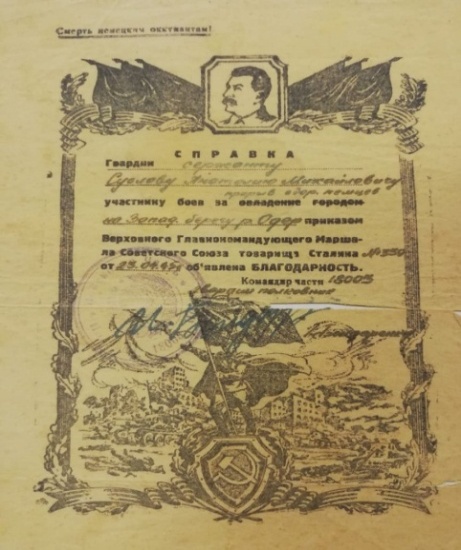 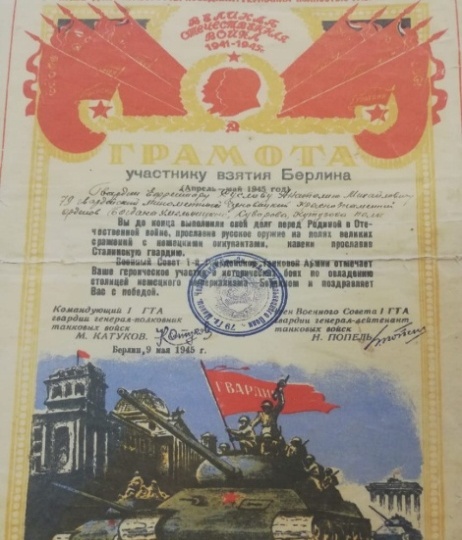 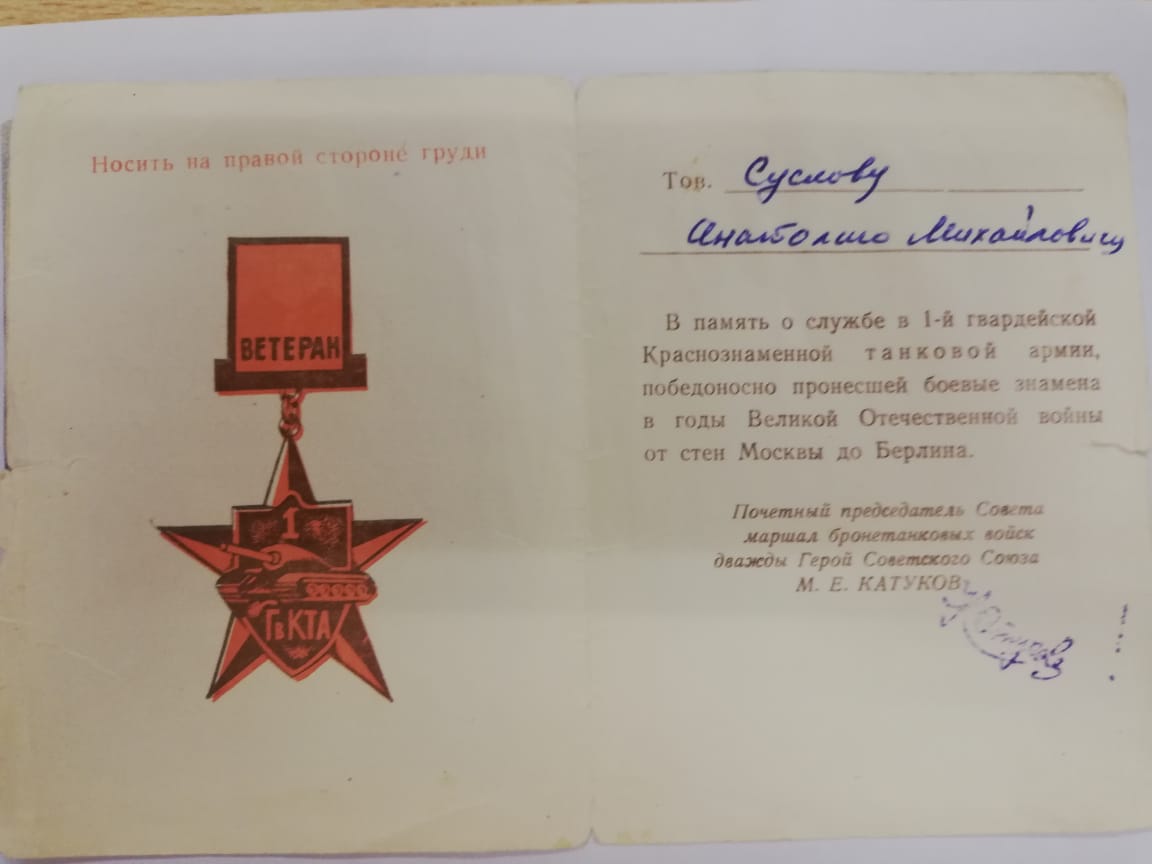 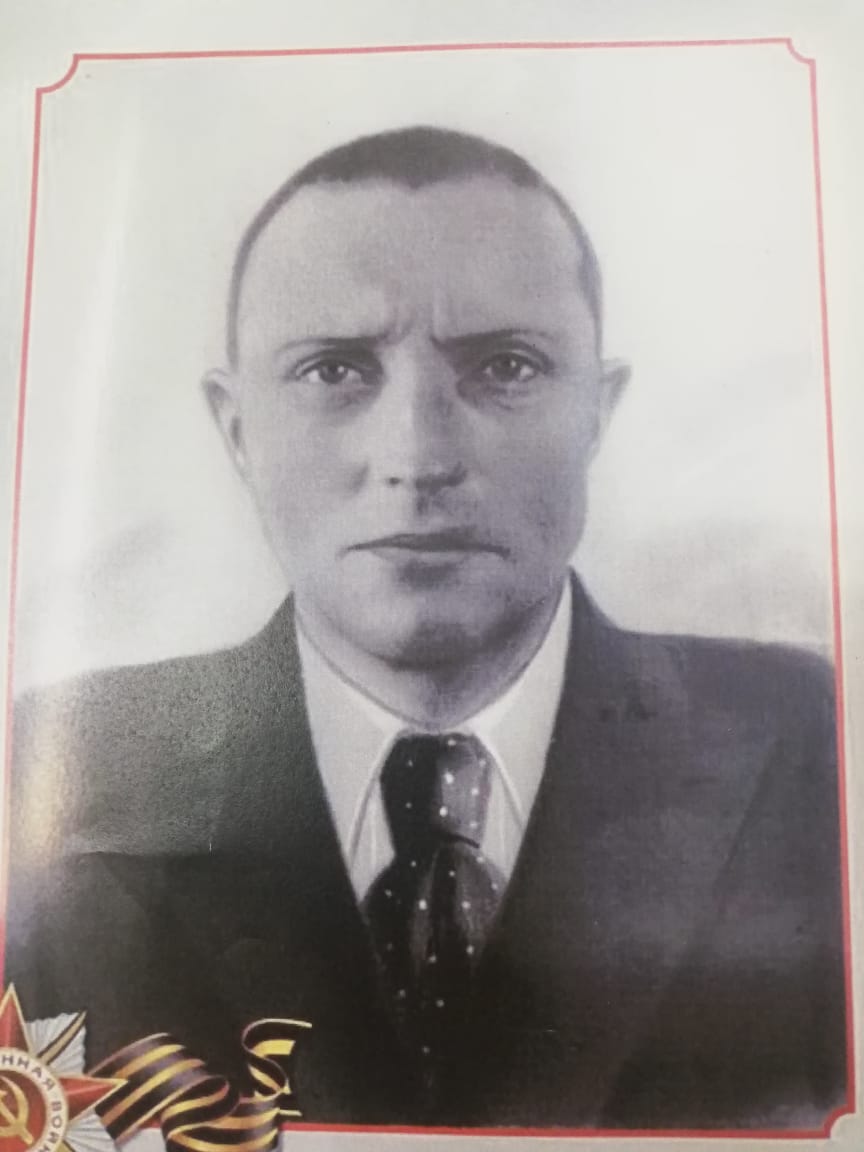 Исаев Иван  Иванович, воевал под Калининградом. В 1942 году, в декабре месяце, был тяжело ранен и 6 января 1942 года умер от тяжёлых ран.Исаев Иван Иванович похоронен в братской могиле «Советским воинам в борьбе с фашистами 1941-1942 г» Нелидовского района Тверской области (Калининской).Приходится прадедушкой воспитанницы гр.№9 Воропаевой Екатерины.
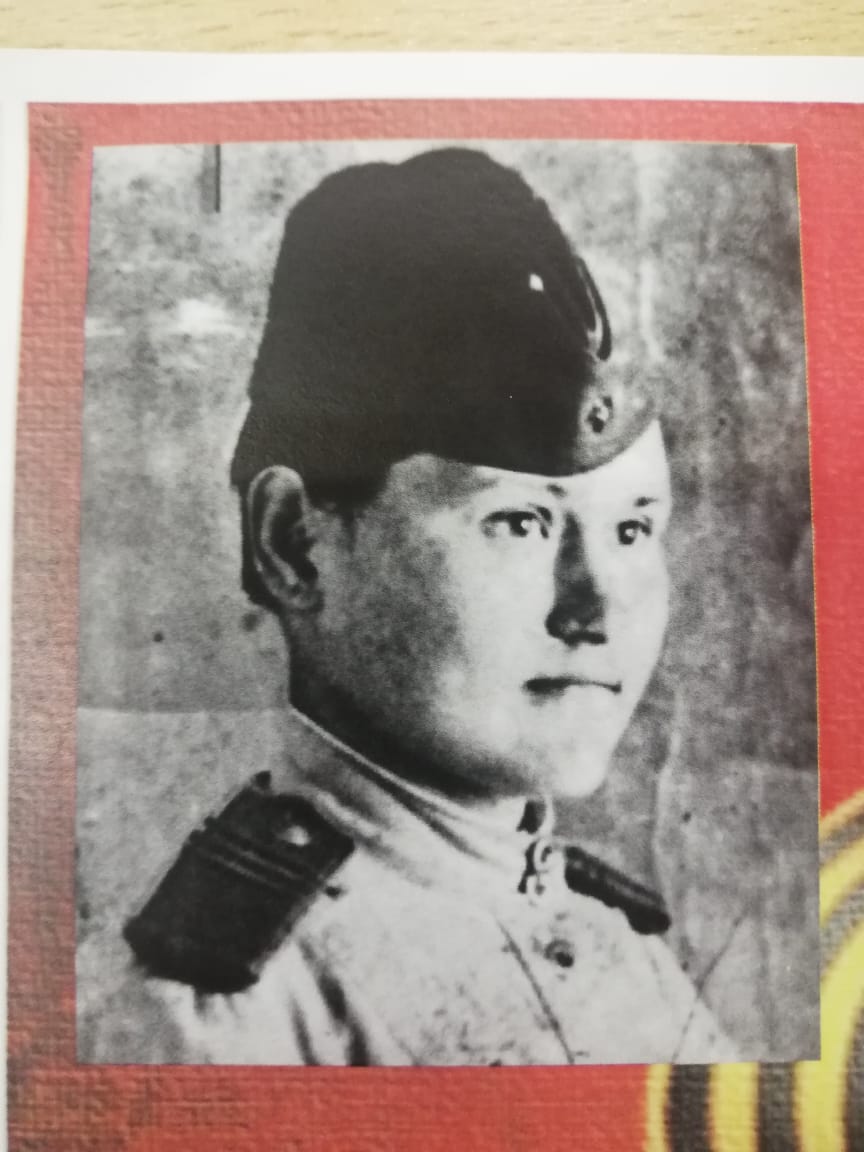 Моя прабабушка  Дрожжина Тамара Архиповна была участницей ВОВ. Она служила на втором Белорусском фронте, которым командовал маршал Рокоссовский. В 1943 году в восемнадцать лет, ее призвали на фронт. Со своим полком  моя прабабушка прошла до Польского города Белосток.Потом их вернули в Москву, обучать новое пополнение  радистов. В Москве она и встретила победу. 4 года назад прабабушки не стало. Похоронена она в Рябково, рядом со своим мужемДрожжиным Александром Андреевичем. Он тоже был участником Великой Отечественной войны, только служил на Дальнем Востоке и воевал с Японией. У моих прабабушки и прадедушки  много медалей и орденов. Они все хранятся у моей бабушки. Приходится прабабушкой воспитаннику гр.№8 Пшеницыну Тимофею.
Глазков Игорь Семенович родился 1 апреля 1920 года в городе Таганроге. С 15 декабря 1940 в рядах Красной Армии. Окончил Херсонскую военную авиационную школу лётчиков. Весной 1944 года был направлен в 18-й учебно-тренировочный авиационный полк. Сражался на 3-м Украинском и 1-м Украинском фронтах. Был ведомым у героя советского союза Г. А. Баевского. К 9 мая гвардии лейтенант И. С. Глазков  совершил 123 боевых вылета, в 17 воздушных боях сбил лично 5 самолётов противника.Награждён орденами: «Красного знамени» (24.04.1945),«Отечественной войны 2-й степени» (26.08.1944, 11.03.1985), «Красной звезды» (дважды); медалями.Приходится прадедом воспитанникугр.№8 Крылову Фёдору.
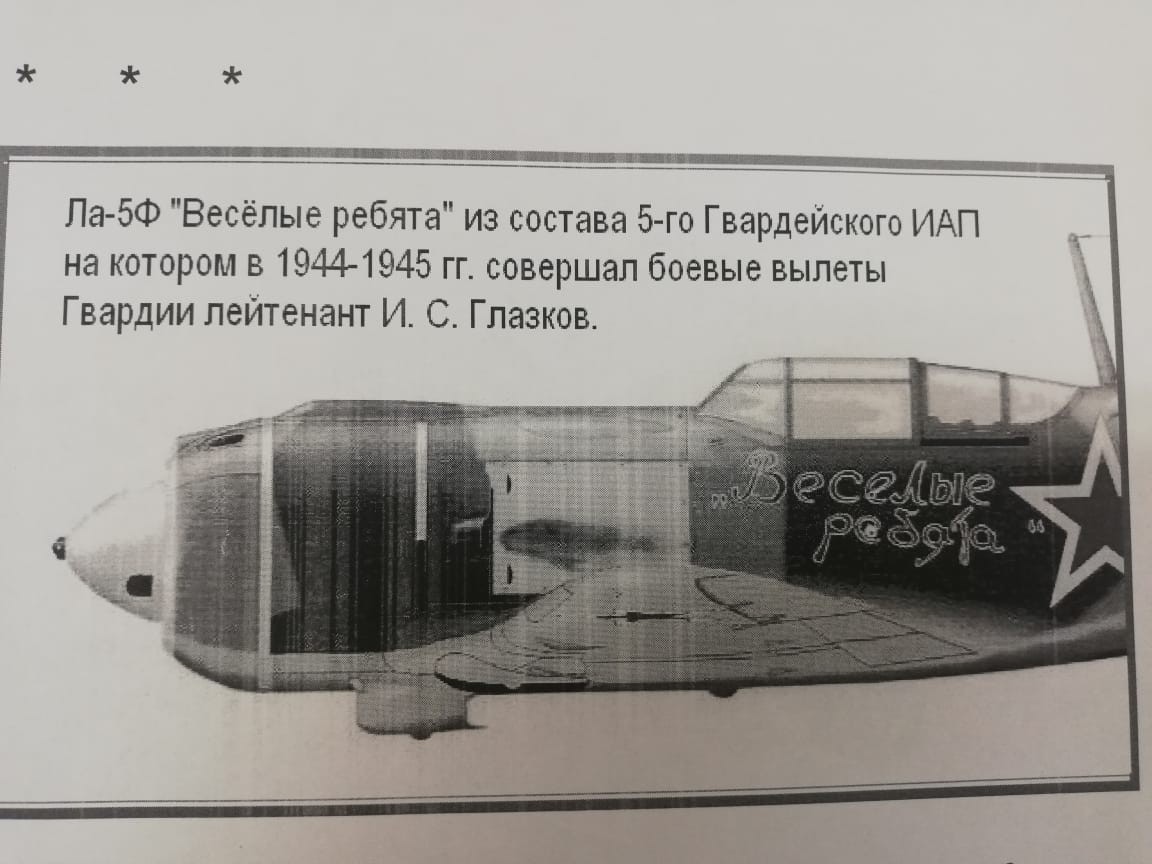 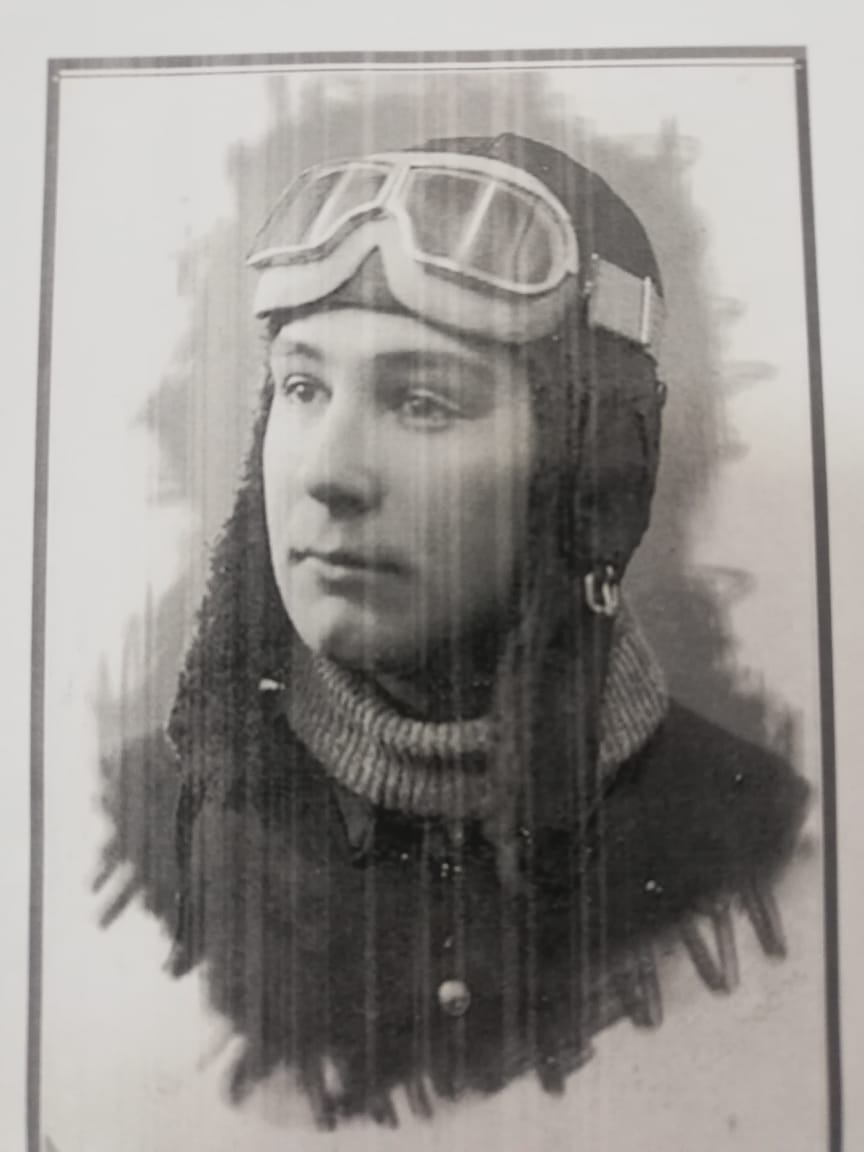 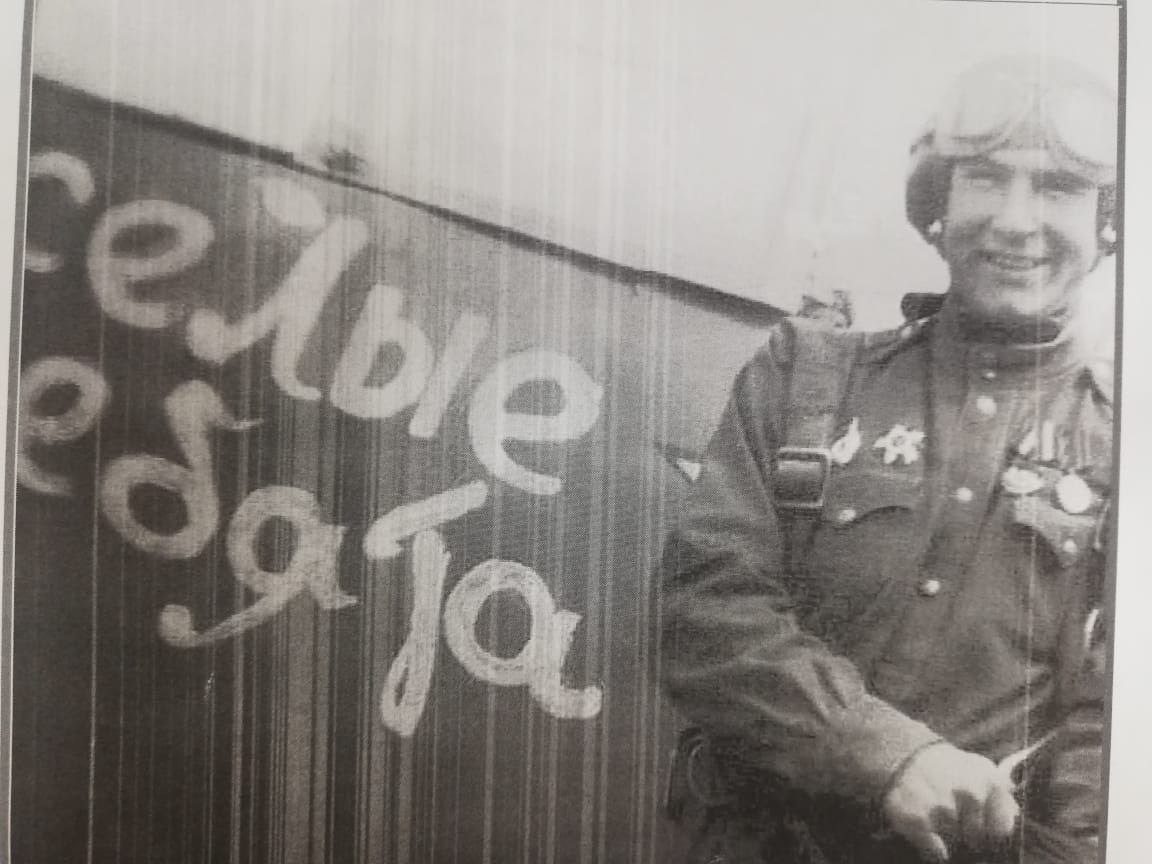 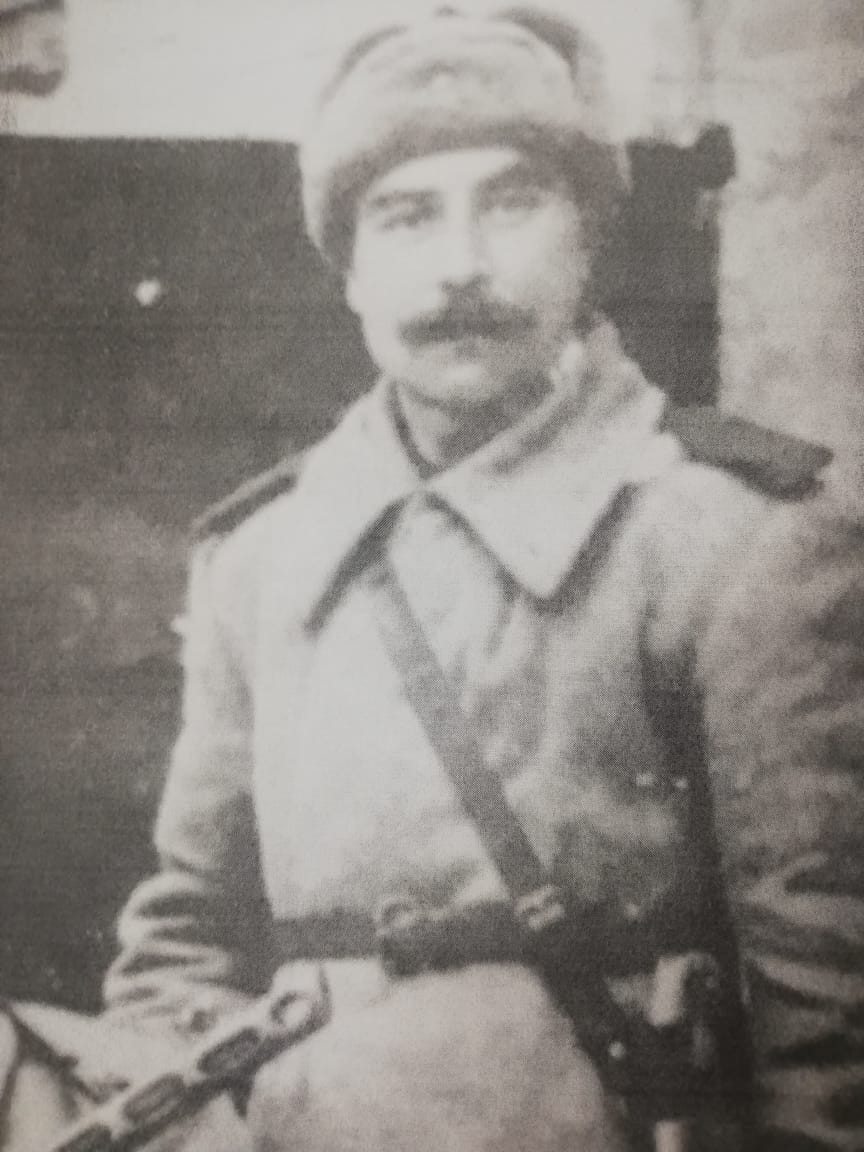 Данилов Иван Никитич 1906-1965 родился в селе Никитское Воловского  района Тульской области. Стрелок, старший сержант, помощник командира взвода. Воевал в апреле 1945, был серьезно ранен при походе дивизии на Берлин, до сентября находился в госпитале.Приходится прапрадедом воспитаннице гр.№ 7 Зейналовой Дарины.
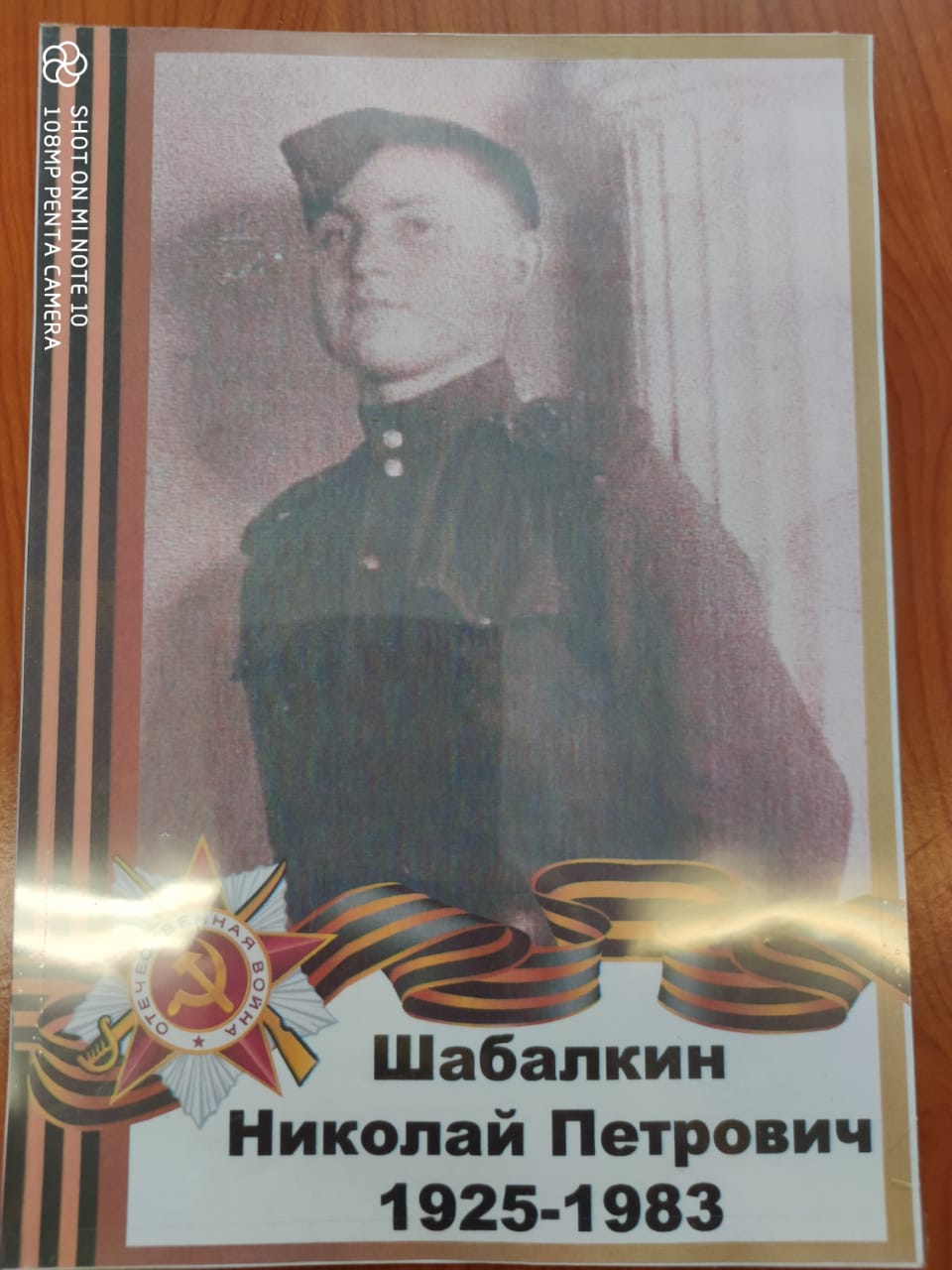 Мой прадед Шабалкин Николай Петровичпошёл воевать в 17 летСлужил на Белорусском фронте рядовым.Он героически защищал свою Родину, прошёл всю войну.
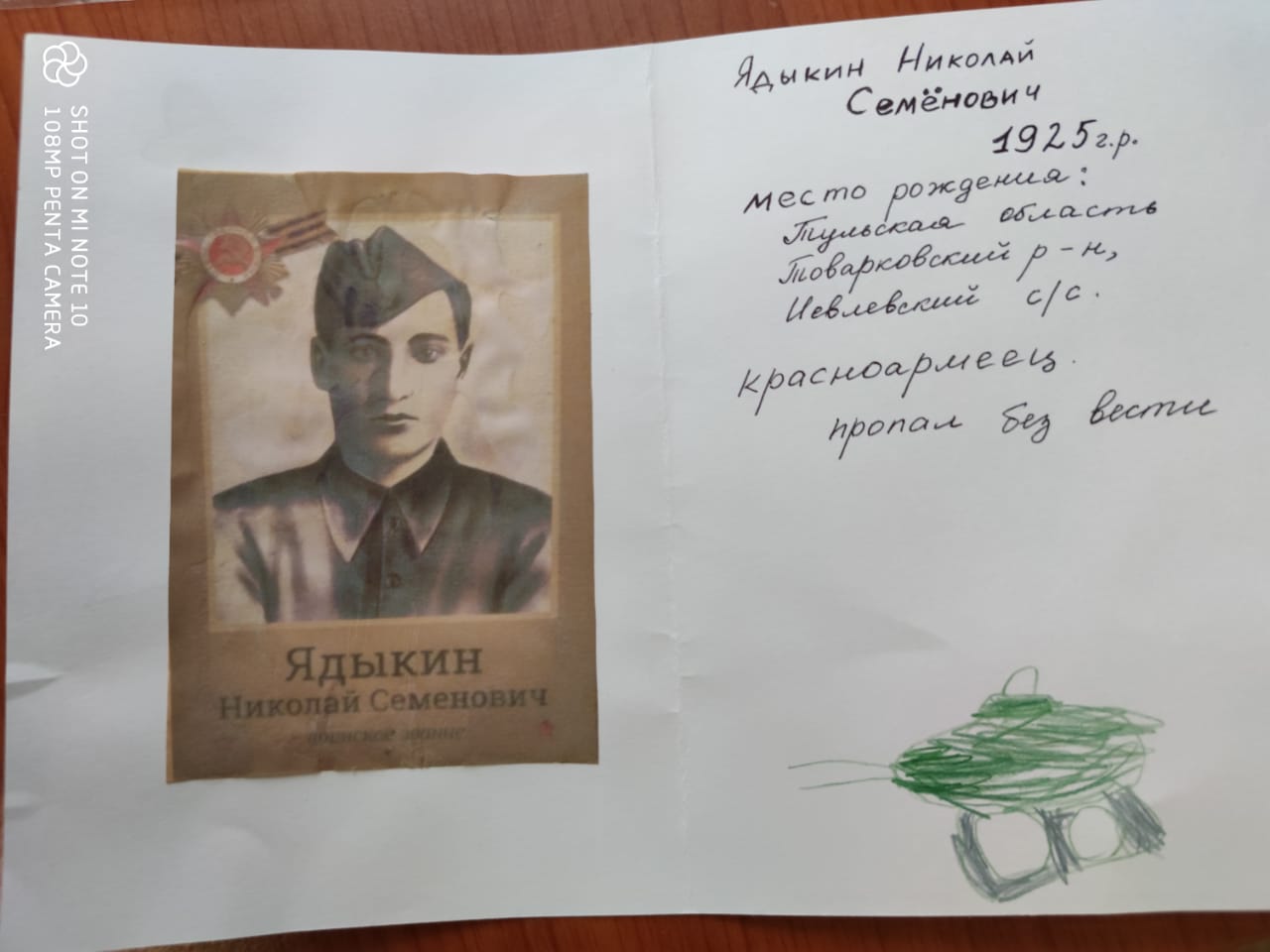 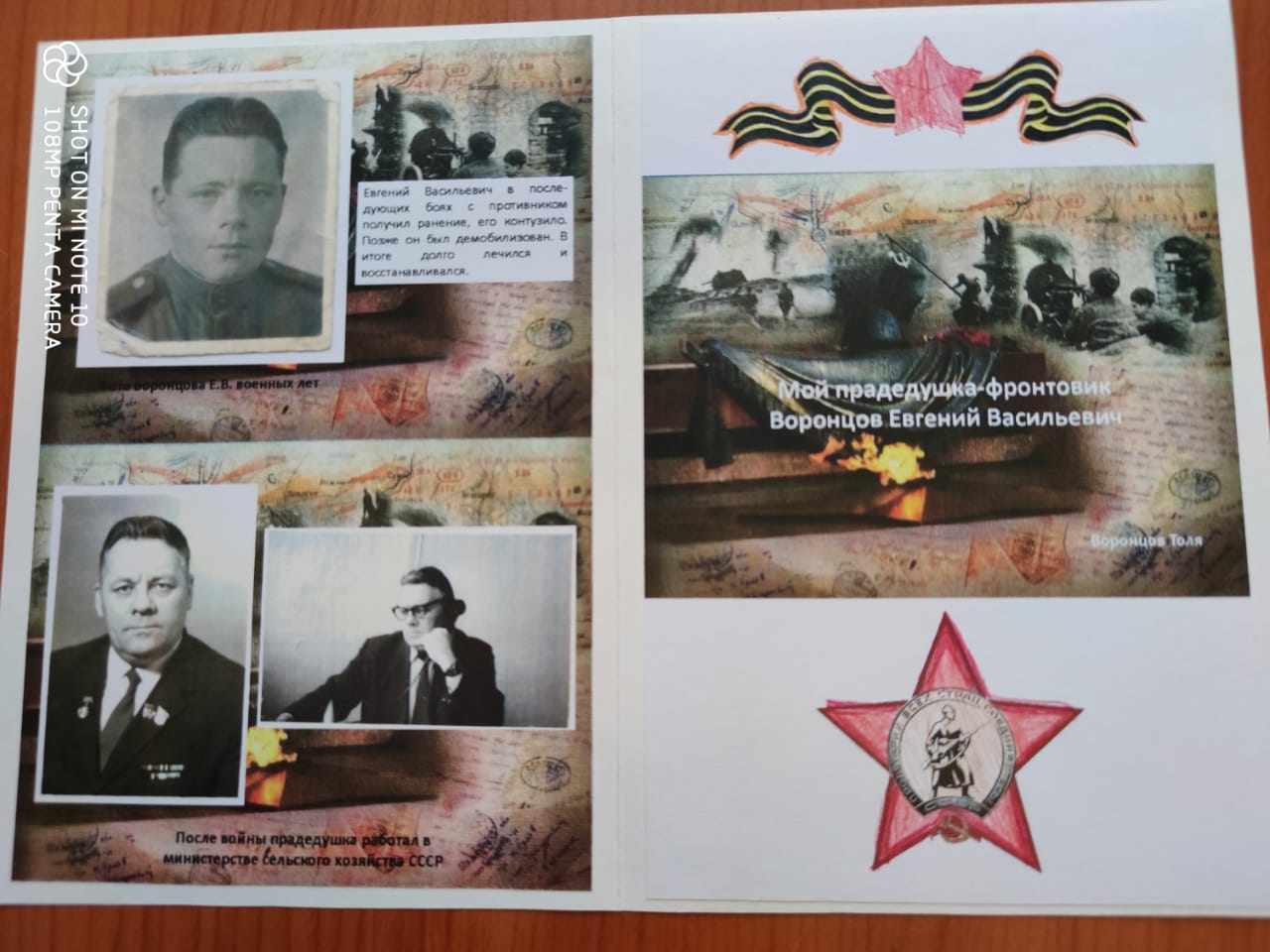 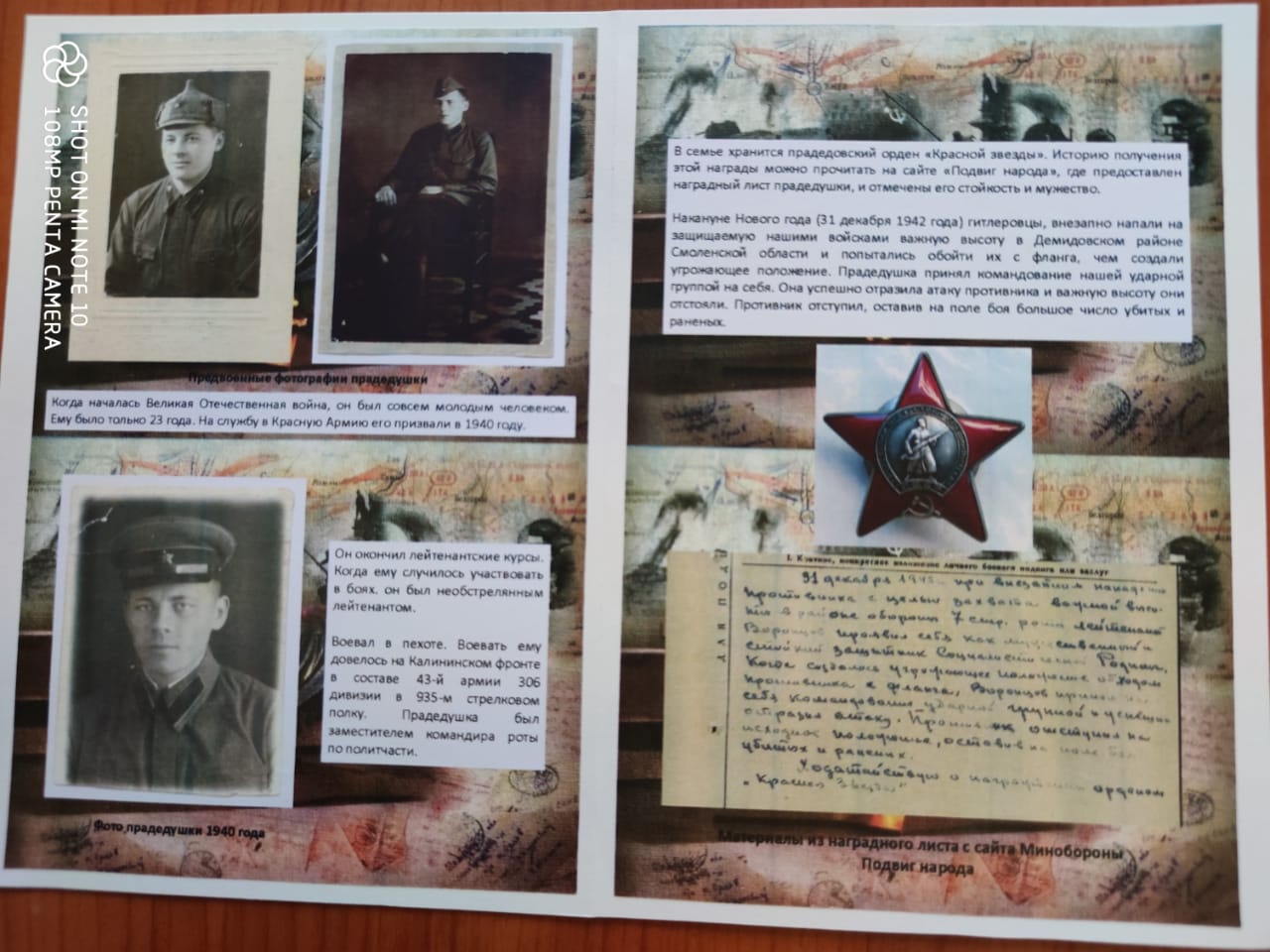 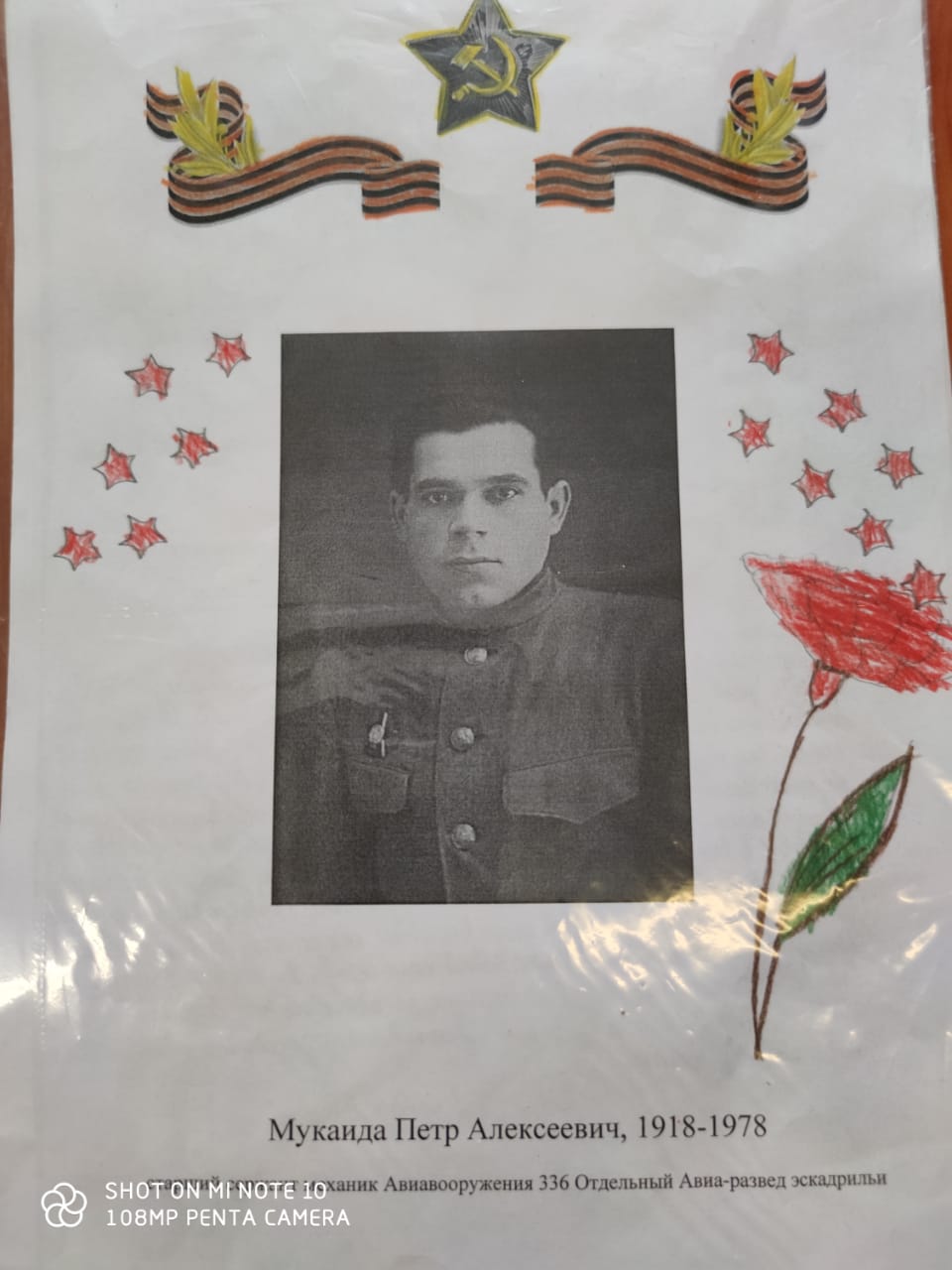 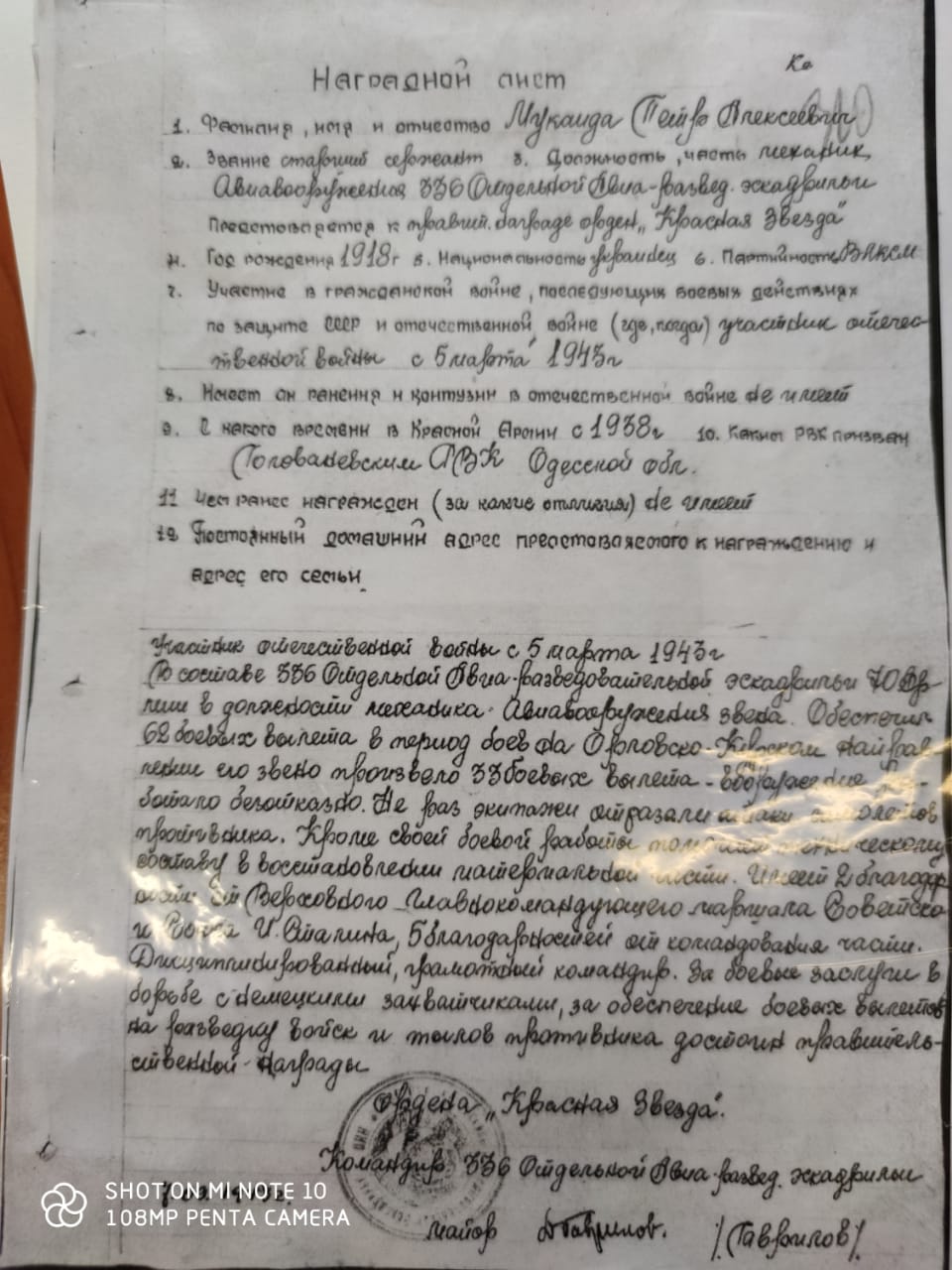 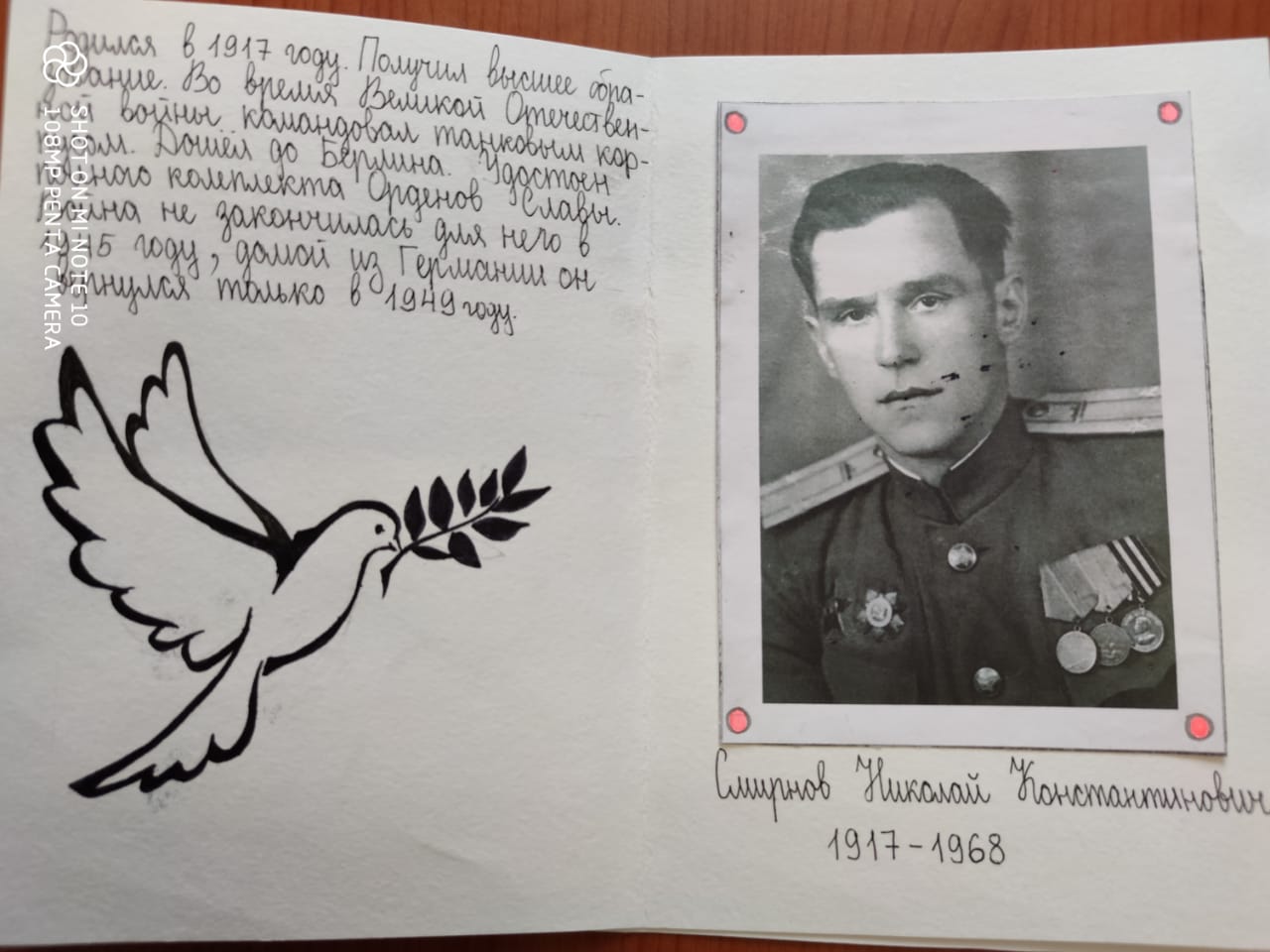 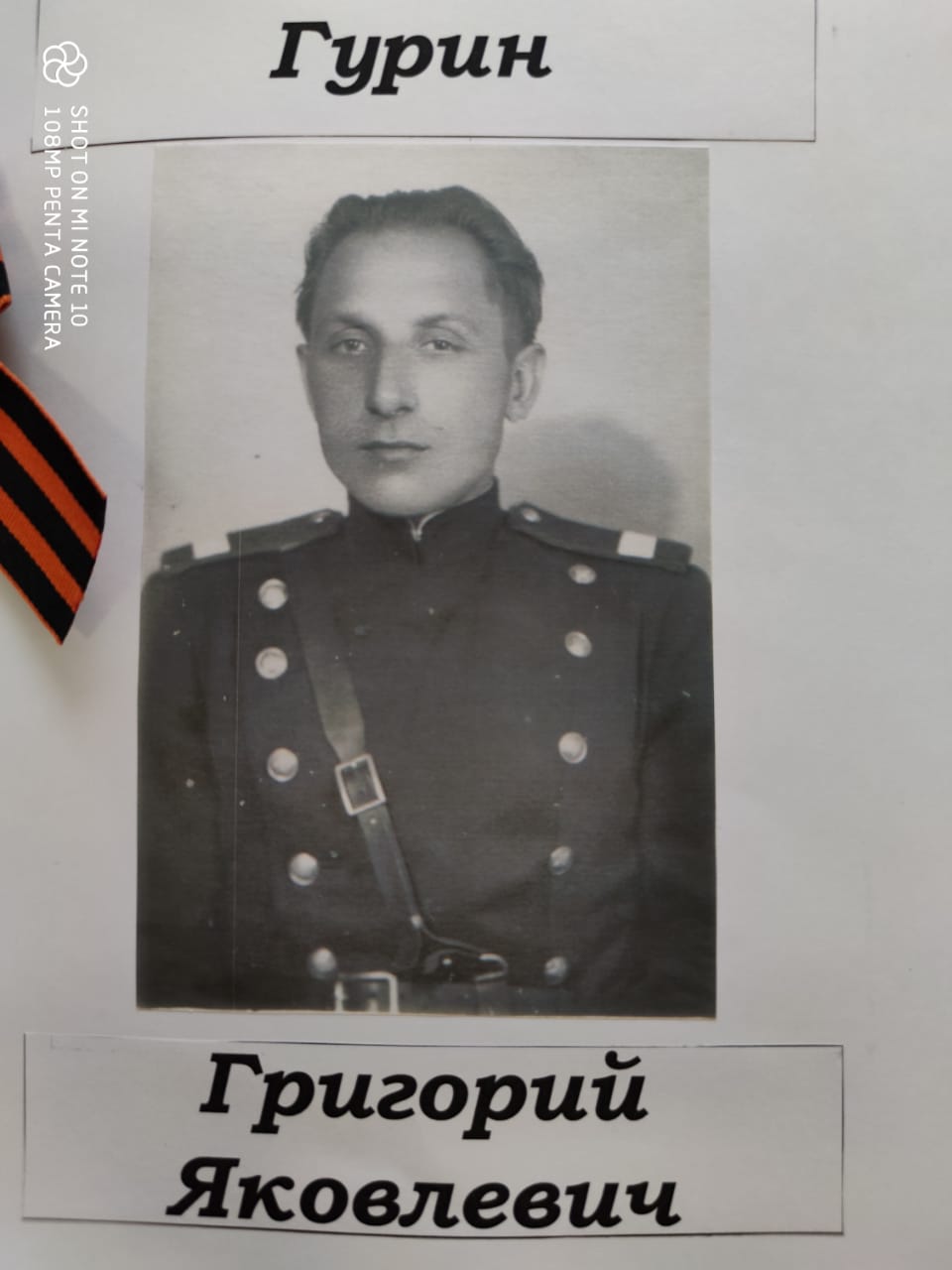 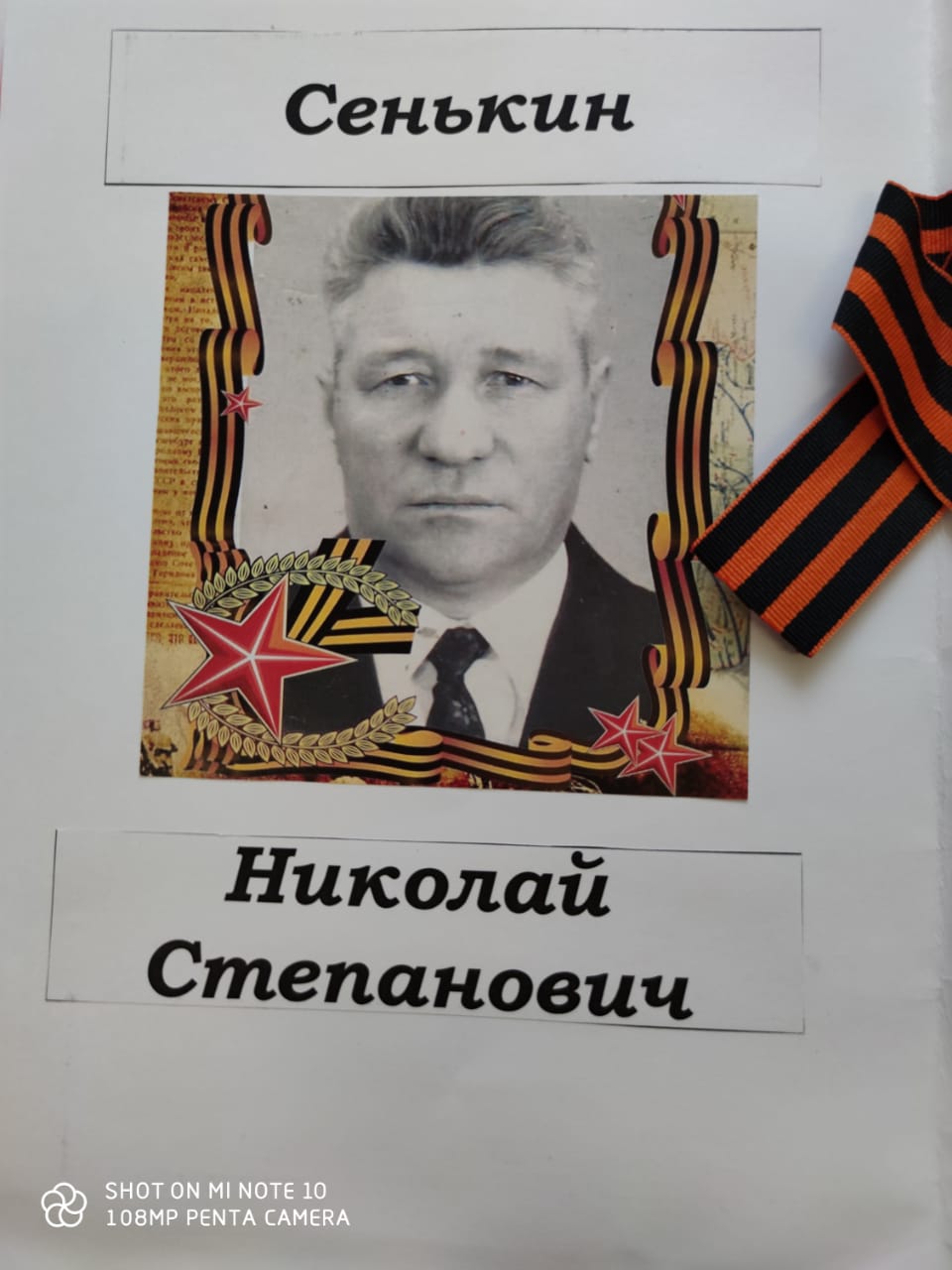 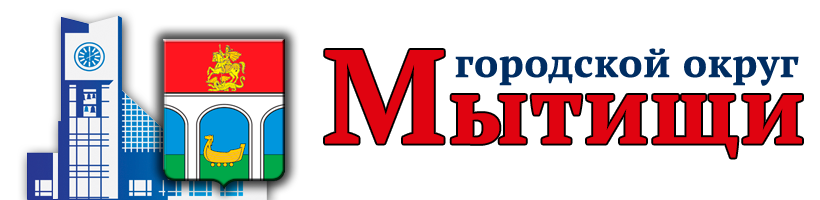 В день Победы мы поздравляем наших ветеранов, участников Великой Отечественной Войны, настоящих защитников Родины, которые в самые суровые, самые тяжелые годы, боролись за свободу своих родных, близких, друзей, соотечественников своей родной Земли. В светлый день нашего праздника Победы, нас переполняет чувство национальной гордости. Эта гордость законна, естественна и понятна. Мы гордимся деяниями славных патриотов на фронтах, на заводах и фабриках, в научных организациях, на полях, где растили хлеб. Мы гордимся людьми, которые возвеличили и прославили нашу Родину.